GROMO ECOSSE
Du 4 au 7 décembre 2018
Contexte
[Speaker Notes: Localisation : zone de plaine péri-urbaine située entre deux villes : Edimbourg et Glasgow 

Notre mobilité nous a plutôt permis d’observer des traits propres au système éducatif écossais et moins d’aspect concernant la prise en charge spécifique des élèves allophones 
 
 
Observations éloignées par rapport à nos attentes 
 
Hormis, quelques exemples de jeunes élèves arrivés depuis peu, nous avons rencontré beaucoup d’allophones installés depuis peu… 
 
Les allophones que nous avons rencontrés étaient installés depuis quelques années]
Un système éducatif propice à l’inclusion des élèves allophones
Souplesse des parcours 
Travail de différenciation en classe selon le niveau pour tous les élèves 
Valorisation de l’élève et du travail personnel 
Respect de l’individu
Souplesse des parcours
[Speaker Notes: Entrée à l’école maternelle entre 3 et 5 ans 
Sortie du secondaire et passage des examens selon le degré de maturité avant d’entrer à l’université  
La souplesse permet aux él!ves allophnes de travailler plus à leur rythme sans stigmatisaiton]
Différenciation
Valorisation de l’élève et du travail personnel
[Speaker Notes: Elève du mois, apprenant en réussite, citoyen responsable]
Respect de l’individu
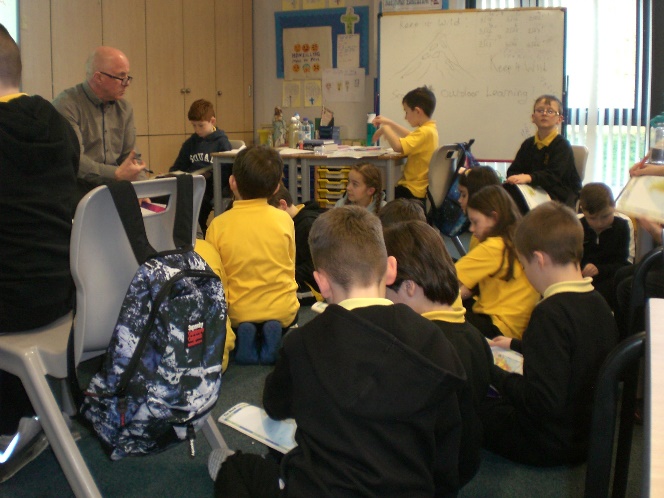 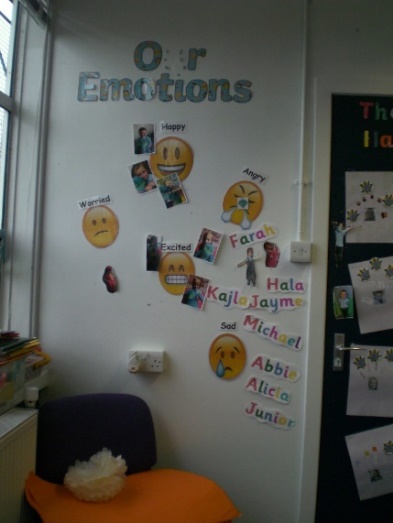 [Speaker Notes: Le bien-être : les coussins pour ceux qui le souhaitent 
La liberté de mouvement 
L’expression des émotions de chacun]
La prise en charge spécifique des allophones :
Le réseau des « befrienders » 
Les professeurs assistants qui proposent une aide personnalisée 
Les professeurs itinérants 
ESOL : l’anglais comme langue seconde
Le réseau des « befrienders »
L’accueil par le milieu associatif en coordination avec l’administration locale et les locaux qui peuvent être parents d’élèves
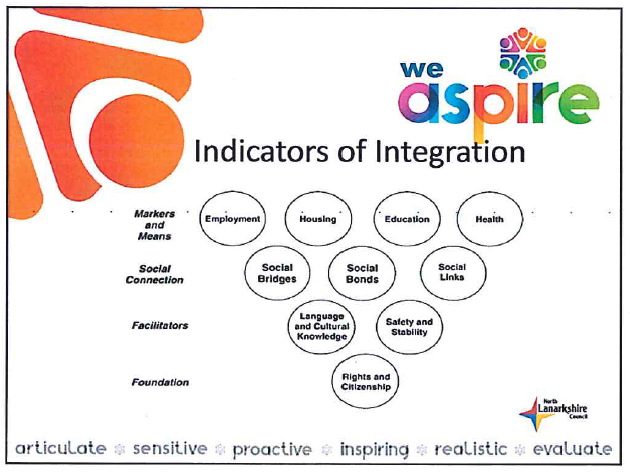 [Speaker Notes: L’administration locale envisage ce qu’est l’intégration de manière globale (référence à la diapositive) à l’aide de critères qui intègrent tous les partenaires…]
Les professeurs assistants
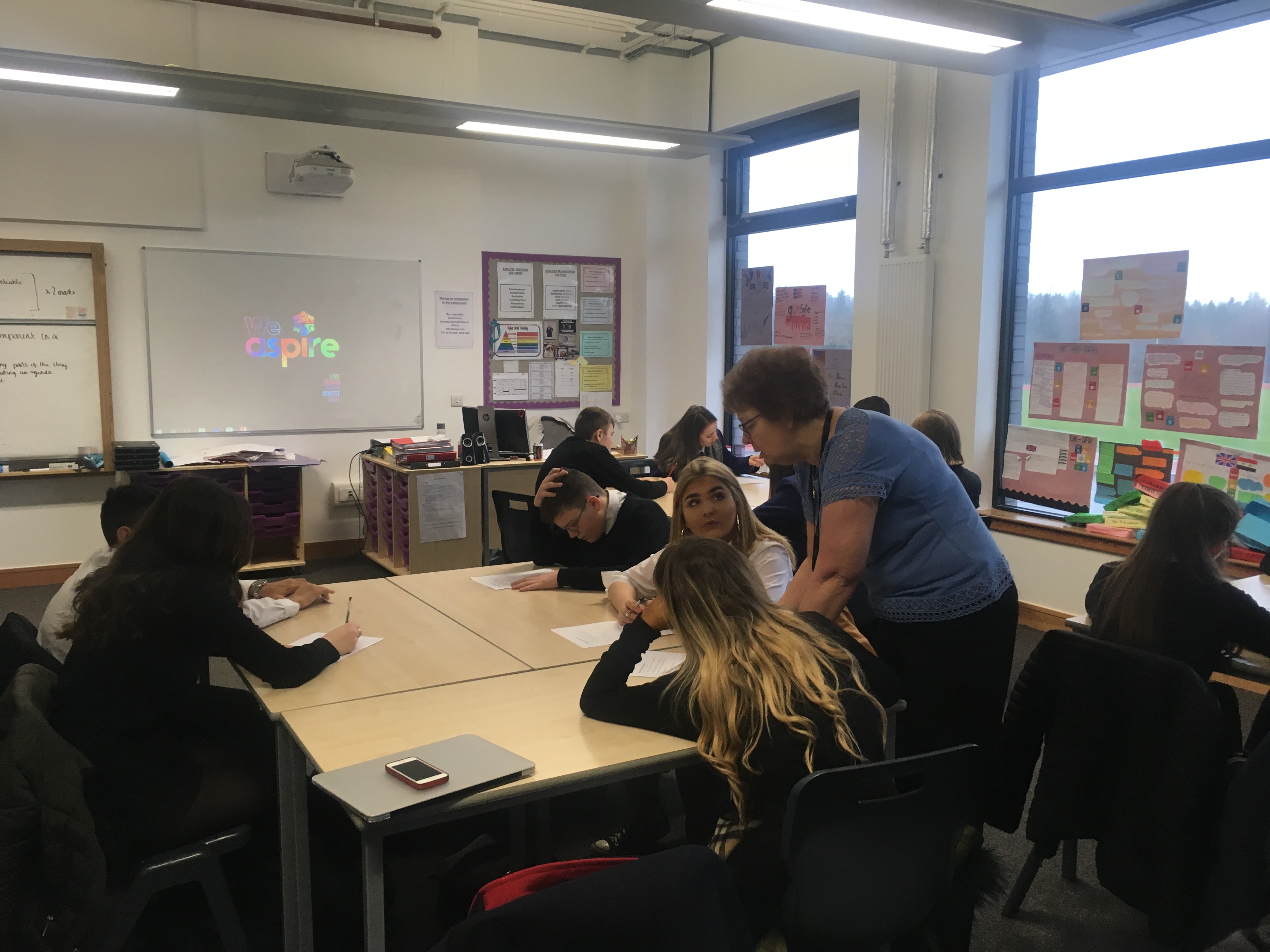 [Speaker Notes: Une aide individualisée / personnalisée pendant certaines heures de cours]
Les professeurs itinérants
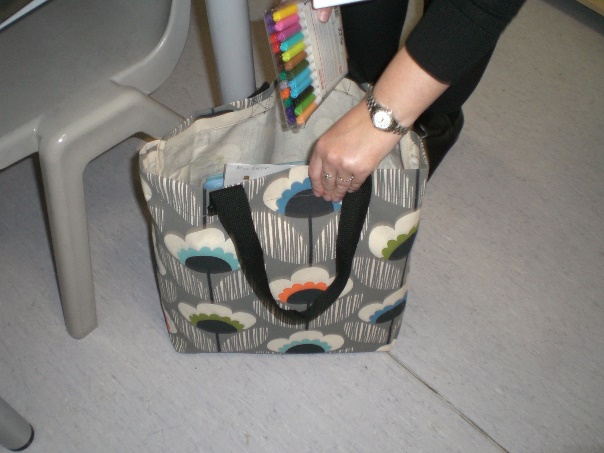 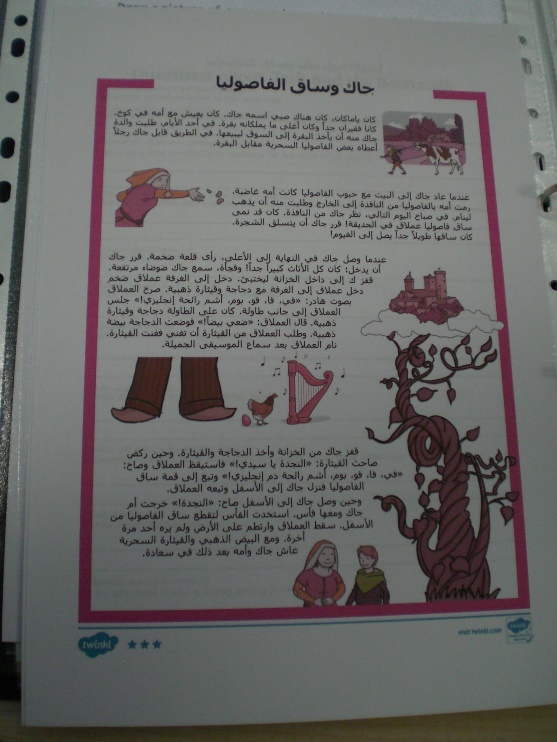 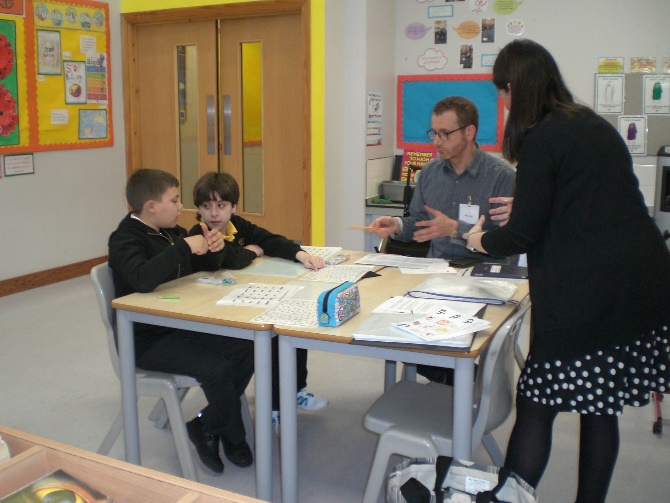 [Speaker Notes: Badge d’un professeur itinérant 
Réunions hebdomadaires de professeurs itinérants 
Création et partage d’outils 
Kit / banque de données à disposition]
ESOL English for Speakers of Other Languages
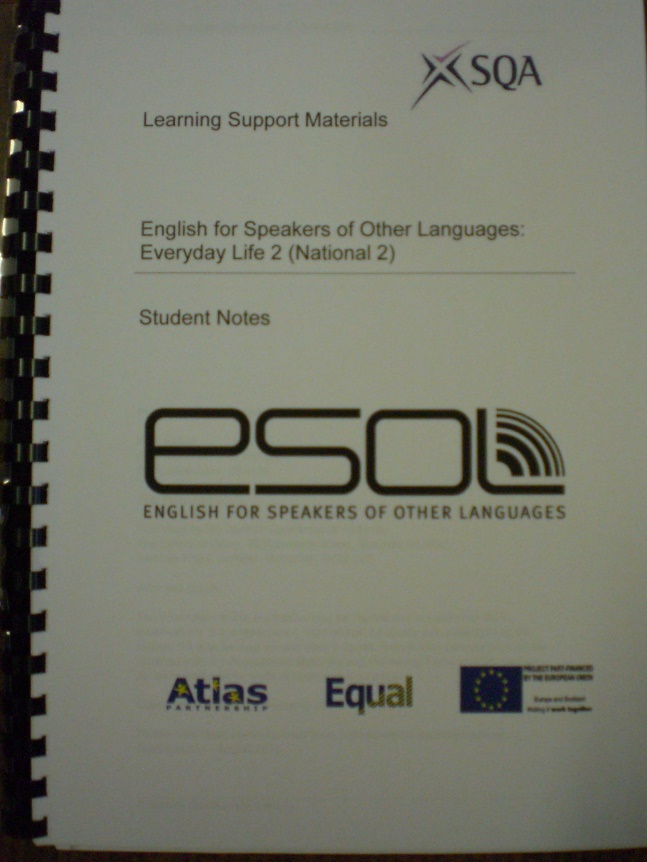 [Speaker Notes: ESOL ressource nationale 
A partir de 16 ans
Gratuité des cours en fonction des revenus et des catégories sociales]
Les transférables
Une meilleure coopération entre les sphères associative, politique et éducative 
Des enseignants plus à l’aise avec la différenciation et plus à l’écoute des besoins de chacun 
Plus de proximité, plus de détente dans les rapports hiérarchiques et de travail d’équipe
[Speaker Notes: Les chefs d’établissements recrutent les professeurs 
Les professeurs sont présents dans l’établissement de 8h00 à 16h00 
Cela favorise le contact permanent, la coopération, le travail d’équipe 
Les rapports hiérarchiques nous ont paru plus horizontaux]